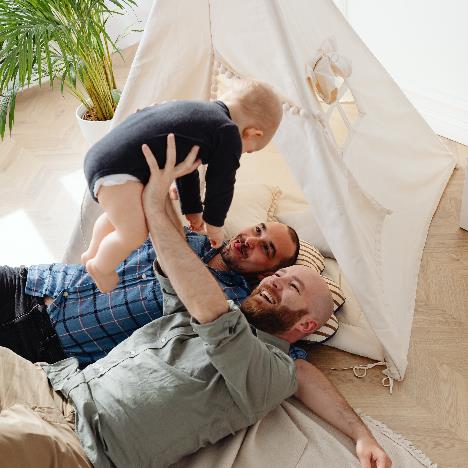 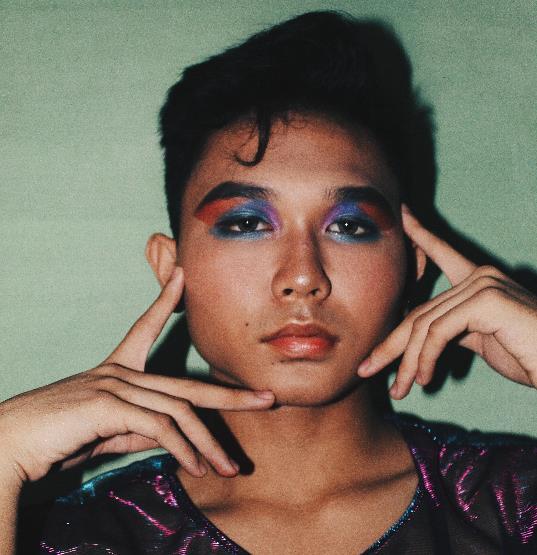 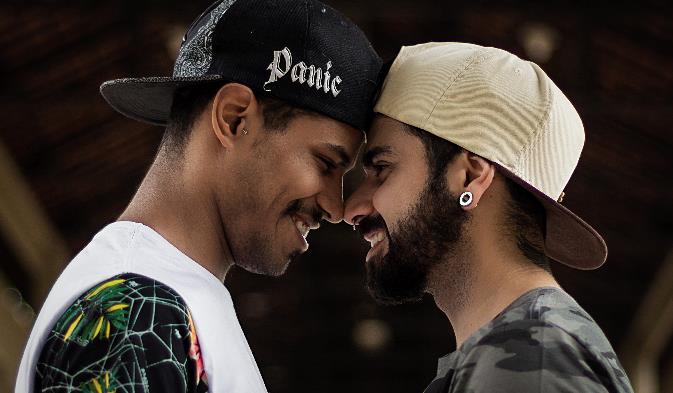 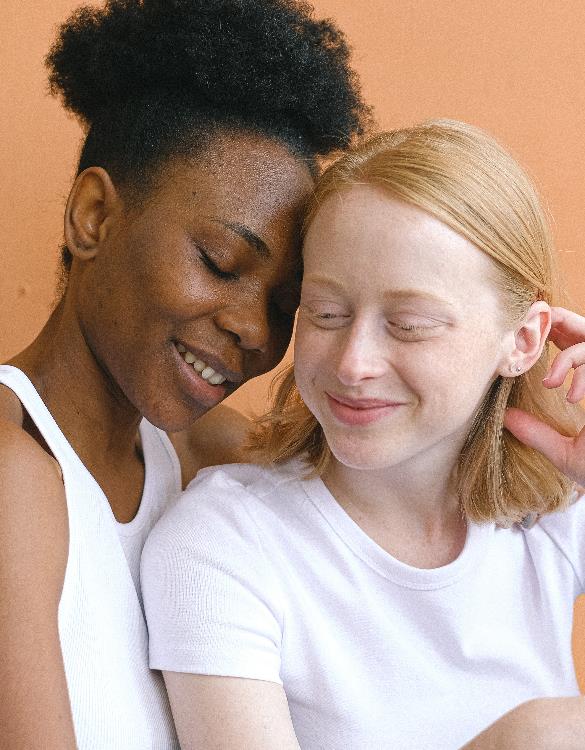 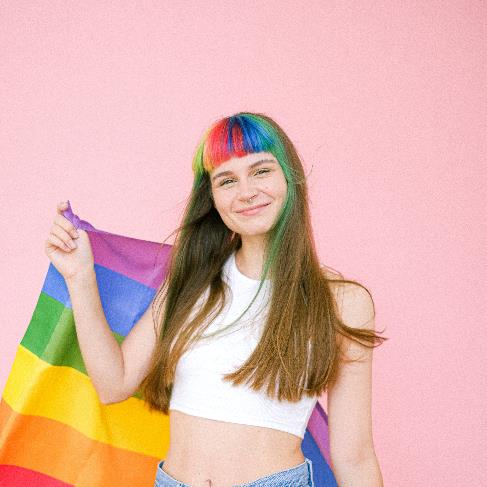 Discussion: Methods of Gender Transition
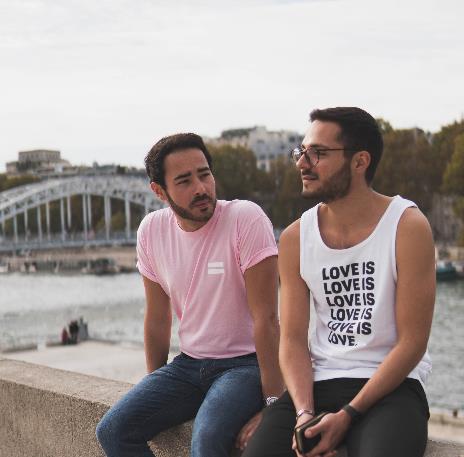 [Speaker Notes: This PowerPoint is provided as an introductory lesson on the various ways in which transgender and gender diverse people may choose to transition. In this slide deck, the term transgender is used as a broadly-encompassing term for individuals whose gender does not align with the sex they were designated or assigned at birth. It is important to note that not all people who may fit into this category use the label transgender. Nurses and other health care providers should utilize the terms or labels preferred by the individual patients with whom they work..]
How did what you learned from the pre-work and today’s slides differ from your previous knowledge about gender transition?
[Speaker Notes: If students’ prior knowledge about gender transition or transgender people included stereotypes or negative information, it may be worthwhile to query where that information was learned and discuss methods for determining the reliability of sources.]
Why is it important for nursing students to learn about gender transition?
[Speaker Notes: Transgender people interact with healthcare providers for a number of reasons, not just for gender-affirming care. Understanding basic information about gender transition helps nurses provide respectful care. Negative interactions with nurses and other health care providers leads to avoidance of care and poor patient outcomes. (For more information, see ACE+ Teaching Strategy: LGBTQ+ Bias in Health Care)]
What are some strategies nurses or nursing students can use to support transgender people?
[Speaker Notes: Pre-work reading from the Trevor Project includes ways to support transgender people in general, and may be adapted to nursing care. Pre-work reading from American Nurse includes nursing considerations for care of transgender patients. A summary of recommendations from both readings is listed below:

Don’t make judgments about people’s gender. You can’t tell someone’s gender (or if they are transgender or not) by looking at them.
Validate people’s experiences.
Don’t assume people’s pronouns
Introduce yourself with your pronouns
Remember and use people’s pronouns correctly
Don’t tell people how they should or shouldn’t label their gender
Don’t out someone
Do not ask unprompted questions about a person’s body, genitals, medical history, plans for medical procedures, their previous name, or invasive details about their life prior to transition. If there is a legitimate medical reason to know something, make sure to explain to the patient why you are asking, and do not ask more than is strictly necessary.
Understand that knowing someone’s gender doesn’t mean you know their sexuality/sexual orientation. 
If you misgender someone, quickly apologize and move on. Work to do better in the future.
Listen to feedback from patients. Practice cultural humility and be willing to learn and do better.
If your patient has not legally changed their name, ask if they would like you to put the name they use in the chart.
Ask for permission before documenting that the patient is transgender in the chart. 
Don’t rely on patients to educate you about transgender issues. Seek out continuing education. A few options are the National LGBTQIA+ Health Education Center and the National Resource Center on LGBT Aging. 






From PowerPoint slide deck:
Practice the correct name and pronoun before meeting with the patient. 
Correct other health care team members if they use the wrong name or pronouns (even when the patient is not present).  
Ask the patient if they would like to update the name listed in the chart. Don’t assume they are comfortable with this. 
If you make a mistake: briefly apologize, restate the information correctly, and move on.
If you need to ask the patient’s legal name, refer to it as such.]